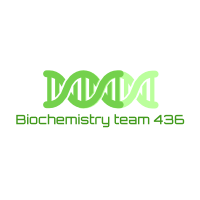 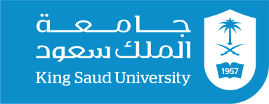 Carbohydrates
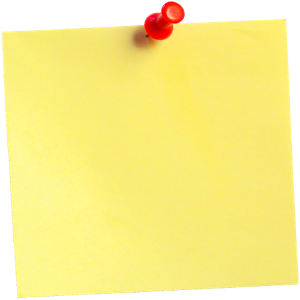 Revised by 


شوق الأحمري & طراد الوكيل
– Color Index:
Important.
Extra Information.
Doctors slides.
436 Biochemistry team
Objectives:
The structure of carbohydrates of physiological significance.
The main role of carbohydrates in providing and storing of energy.
The structure and function of glycosaminoglycans.
Carbohydrates
“hydrates of carbon”
Are the most abundant organic molecules in nature
Empiric formula: 
(CH2O)n
“hydrates of carbon”
Some carbohydrate metabolism disorders:
Diabetes mellitus : a chronic disease associated with abnormally high levels of the sugar glucose in the blood. 
Galactosemia : condition in which the body cannot process or 'metabolise' the sugar galactose. Which means High galactose level in the blood
Glycogen storage disease :  is the result of defects in the processing of glycogen synthesis or breakdown within muscles, liver, and other cell types
Lactose intolerance : is the inability of adults and children to digest lactose
MonosaccharidesAre further classified based on:
Carbonyl group in the 2nd position (within the chain)
Carbonyl group at the end
The smallest Aldehyde is Glyceraldehyde.
Hexose is the most common functional group 
Glucose -> Aldehyde group		Fructose -> Ketone group
*You don’t have to memorize structures
Mutarotation
*You don’t have to memorize structures + Temperature
In solution, the cyclic α and β anomers of a sugar are in equilibrium with each other, and can be interconverted spontaneously.
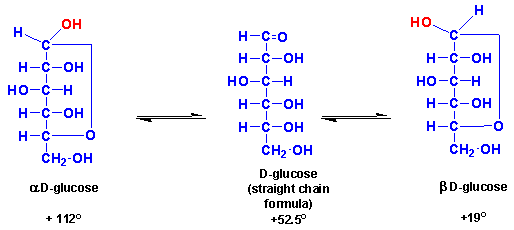 Alpha and beta are not fixed in the solution + converting from beta to alpha not required any energy or enzymes when
Sugar Isomers:
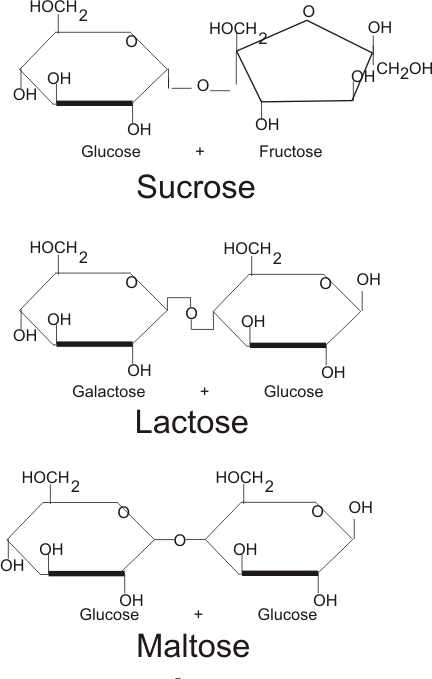 *You don’t have to memorize structures
Disaccharides
Joining of 2 monosaccharides by O-glycosidic bond .

Examples : 

1-Maltose(α-1, 4)= glucose + glucose 

 
2- Sucrose (α-1,2)= glucose + fructose 
3- Lactose (β-1,4)= glucose + galactose
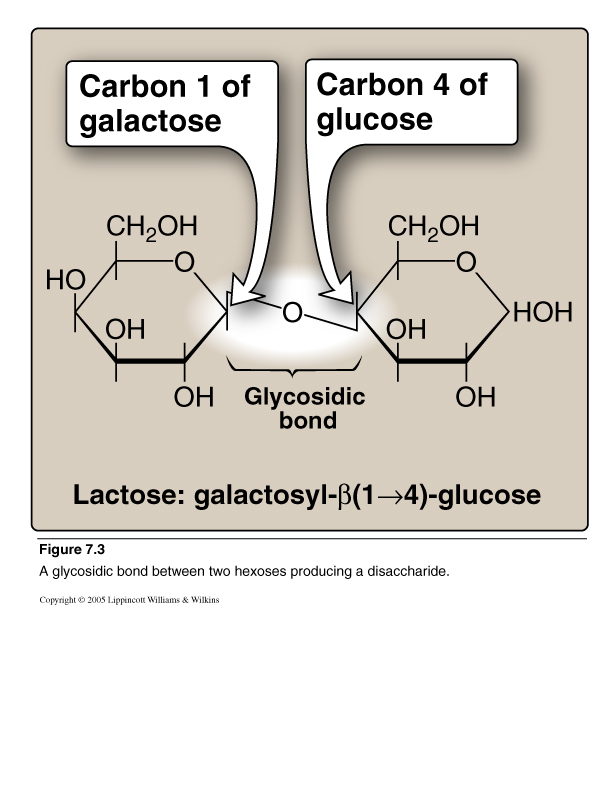 C1 of the first glucose
OH toward down
C4 of the second glucose
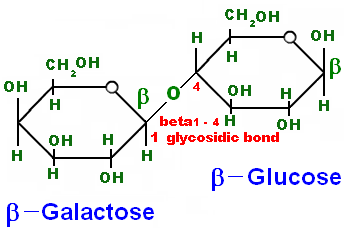 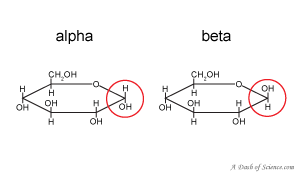 NOTE:
α= OH down Β= OH up
Polysaccharides
Heteropolysaccharides
Homopolysaccharides
Homo: same type of suger
Hetero: different type of suger
Examples :
Glycosaminoglycans
( GAGs)
Unbranched
Branched
Examples :
Cellulose
(β-glycosidicpolymer)
Examples :
Glycogen and starch (α-glycosidic polymer)
Reducing Sugars
If the hydroxyl group on the anomeric carbon of a cyclized sugar is not linked to another compound by a glycosidic bond, the ring can open. The sugar can act as a reducing agent, and is termed a reducing sugar. Such sugars can react with chromogenic agents (for example, Benedict’s reagent or Fehling’s solution) causing the reagent to be reduced and colored, with the aldehyde group of the acyclic sugar becoming oxidized.
If the O on the anomeric C of a sugar is not attached to any other structure (Free), that sugar can act as a reducing agent 
Reducing sugars reduce chromogenic agents like Benedict’s reagent or Fehling’s solution to give a colored precipitate
Urine is tested for the presence of reducing sugars using these colorimetric tests
*Sucrose is non-reducing, Why?
Sucrose is the combination of cyclic structuresof Glucose and Fructose and therefore doesnot have a free aldehyde or ketone group.

http://www.youtube.com/watch?v=Kj15mH5zB6Y&t=7m55s
الفيديو جدا رائع يفسر بطريقة جدا مفهومة وبسيطة
Complex Carbohydrates
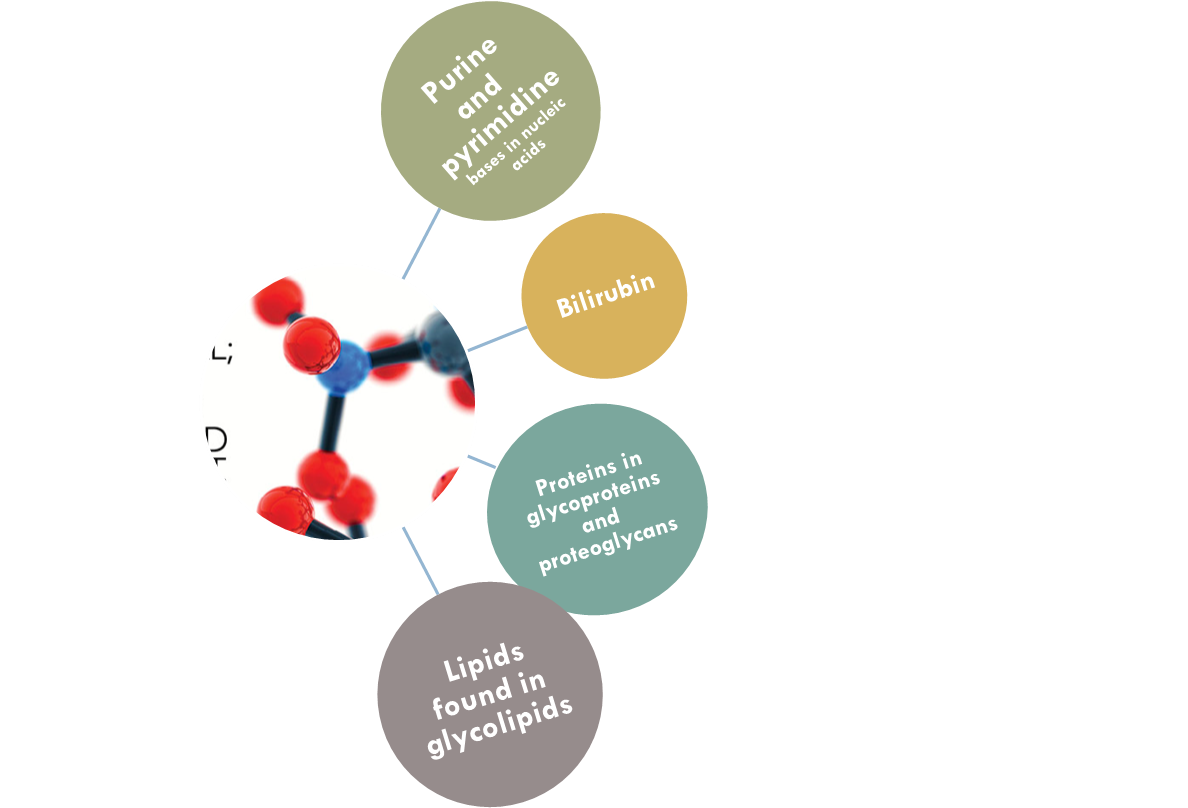 Carbohydrates attached to non-carbohydrate structures by glycosidic bonds (O- or N-type).

Carbohydrates can be attached by glycosidic bonds to non-carbohydrate structures, including purine and pyrimidine bases
Glycoproteins; proteins that have some sugar attached to it.
Proteoglycans:carbohydrate having some protein attached to it.
Glycolipids: lipids that have some sugar attached to it
Glycosidic Bonds
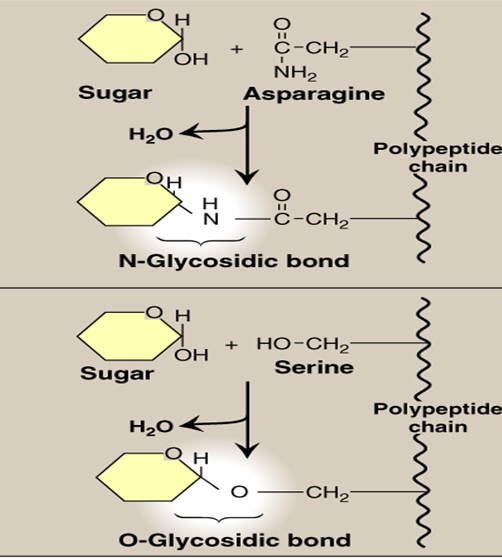 N-Glycosidic 
 If the group on the non-carbohydrate molecule to which the sugar is attached is an –NH2 group, the structure is an N-glycoside and the bond is called an N-glycosidic link. 






O-Glycosidic  
 If the group is an –OH, the structure is an O-glycoside, and the bond is an O-glycosidic link
Polar and charged
*Since it’s negatively charged it can form bonds with water
Resilience of GAGs
Carbohydrates (CH2O)
Monosaccharides
Can be classified according to:
Disaccharide      Oligosaccharide
Polysaccharide
(more than 10)
(3-10) monosaccharide
Functional gr.
NO.Of C atoms
"2 Mono units"
Bond: O-glycosidic
*Sucrose= glucose+fructose
* Maltose= glucose+glucose
*Lactose= glucose+galactose
Homopolysaccharide
Aldoses                                   Ketoses
Branched                Unbranched
*glycogen                  *cellulose  *starch
Glyceraldehyde

Ribose

glucose
Trios
"3C"
Pentos
"5C"
Hexos
"6C"
Dihydroxyacetone

Ribulose

fructose
Heteropolysaccharide
                       e.g: Glycosaminoglycan (GAG)
*it has a negative charge   
 *Linear 
*forms Proteoglycan, it has 95% carbohydrates
*forms a Gel-like matrix 
*forms viscous and lubricating the mucos (mucopolysaccharide)
*consists of repeated disaccharide units
Amino sugar (sulfated)        Acidic sugar
D-glucosamine                      D-glucuronic acid  
Or D-galactosamine             L-iduronic acid
videos
Naming and classification

Cyclic structure of carbohydrates
Quiz
Girls team members:

1- زينة الكاف.
2- جومانا القحطاني.
3- ريم السرجاني.
4- شذا الغيهب.
5- سارة الشمراني.
6- لجين الزيد.
7- روان الوادعي.
8- هيفاء الوعيل.
9- روان القحطاني.
10- لمى الفوزان.
11- بثينة الماجد.
-Team leaders:

نوره السهلي.
عبدالله المانع.
-Contact us:

Biochemistryteam436@gmail.com

twitter.com/436biochemteam